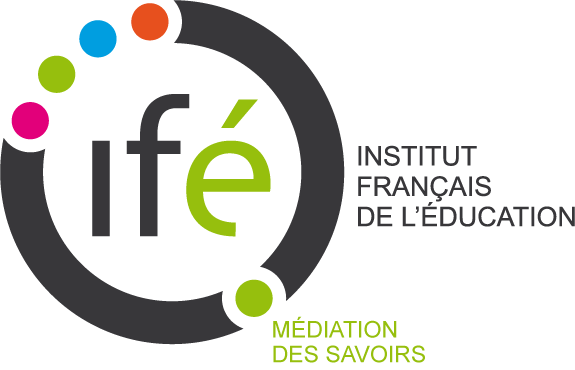 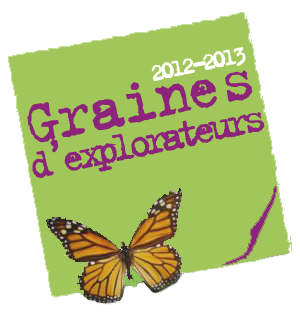 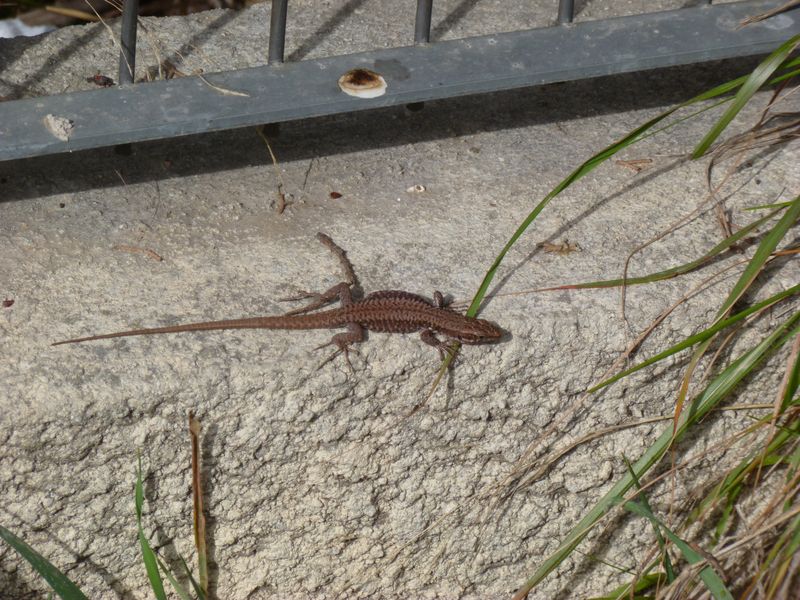 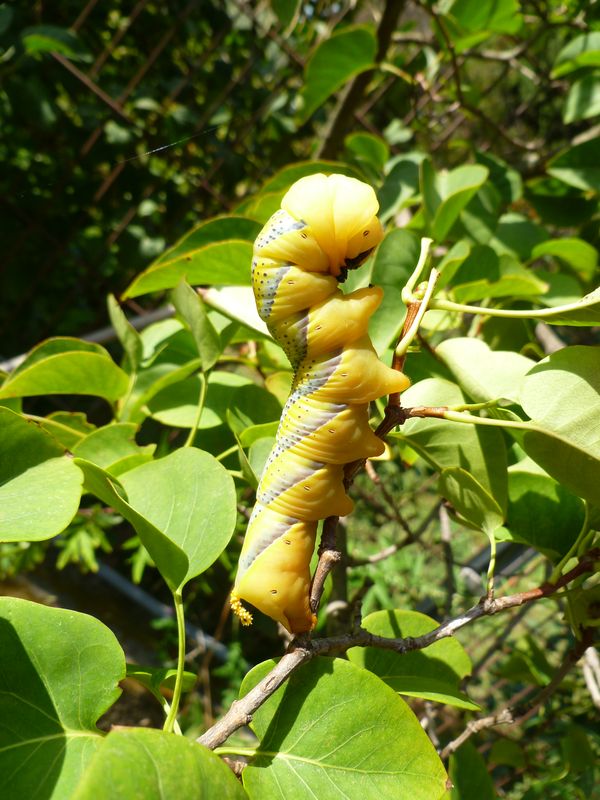 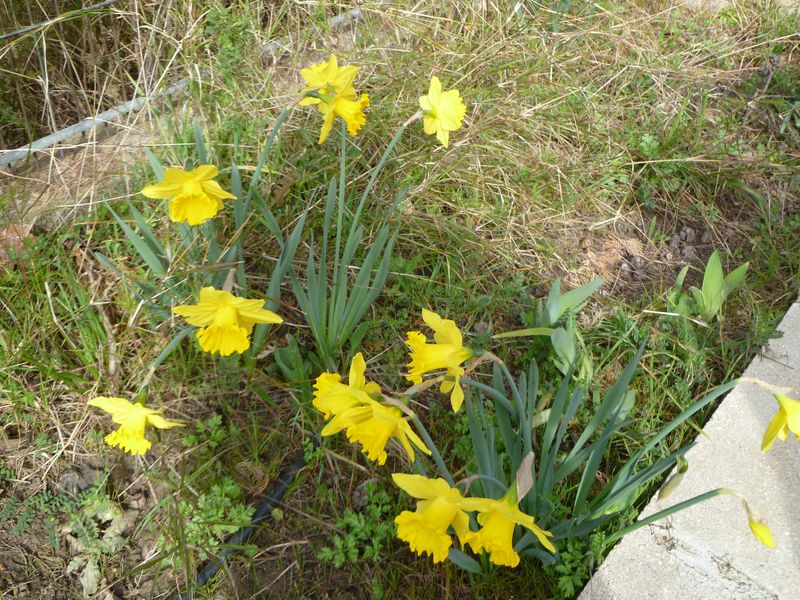 Pourquoi certains
 animaux changent 
de forme?.....
Ils réapparaissent tous!!
Printemps/automne
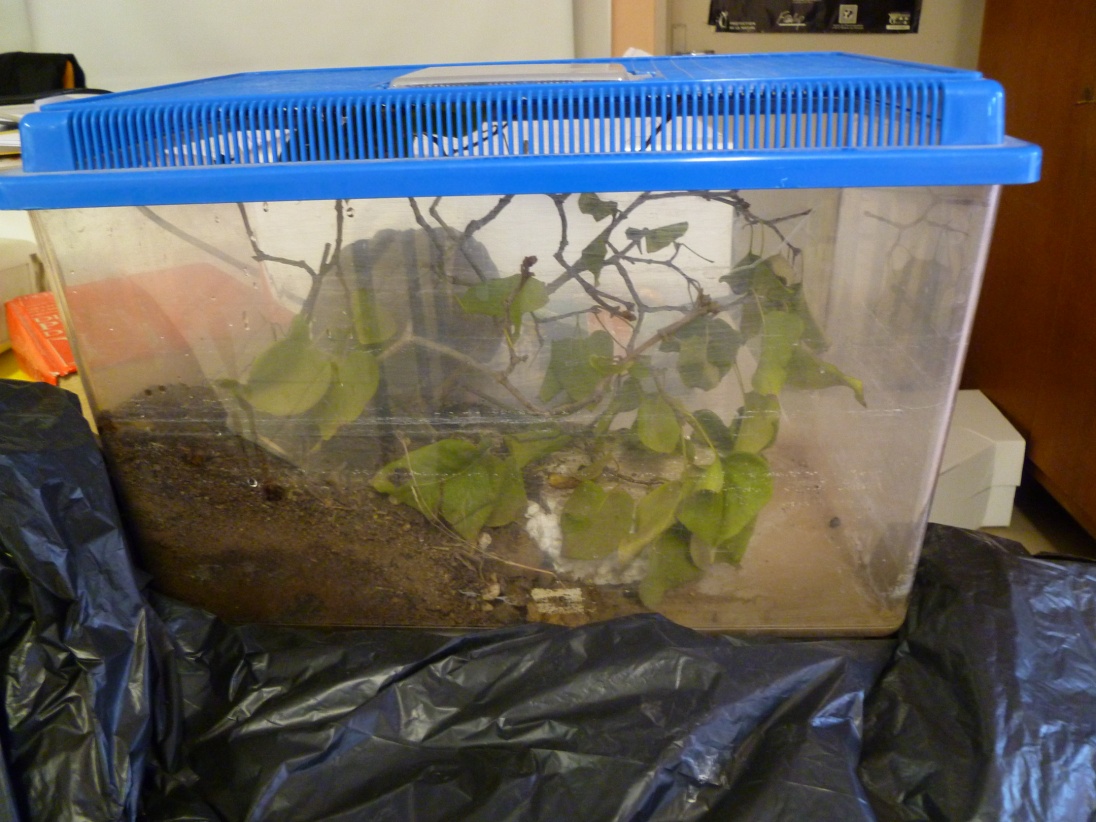 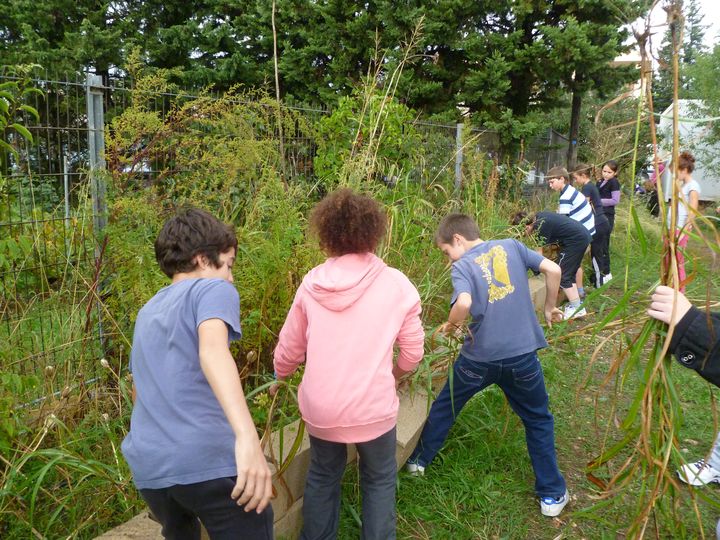 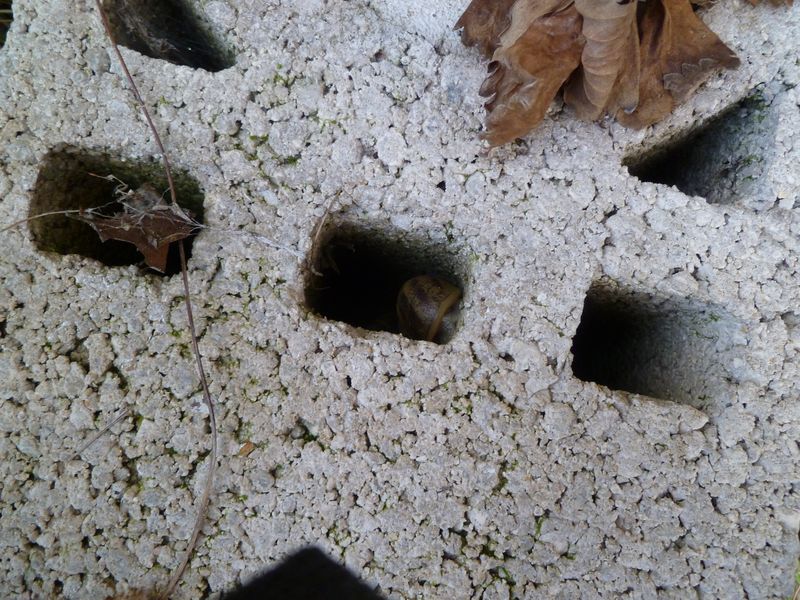 La chenille s’est enterrée 
pour passer l’hiver et 
effectuée une métamorphose
Pourquoi notre jardin change d’aspect
 au cours des saisons?
Quand les températures remontent….
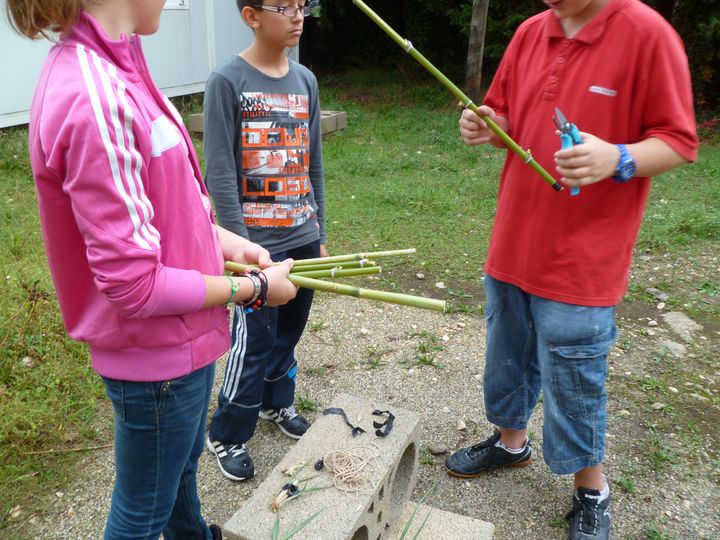 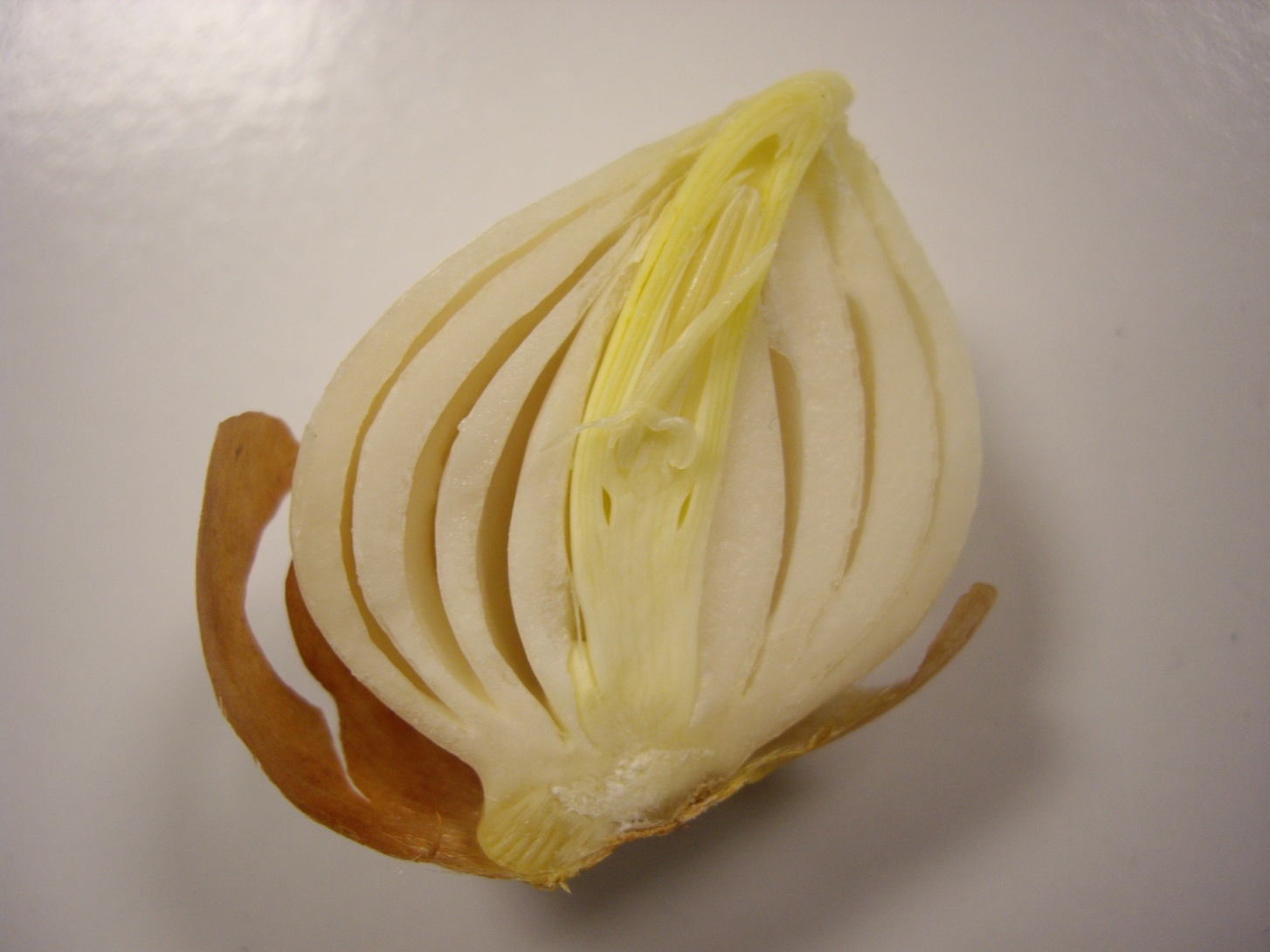 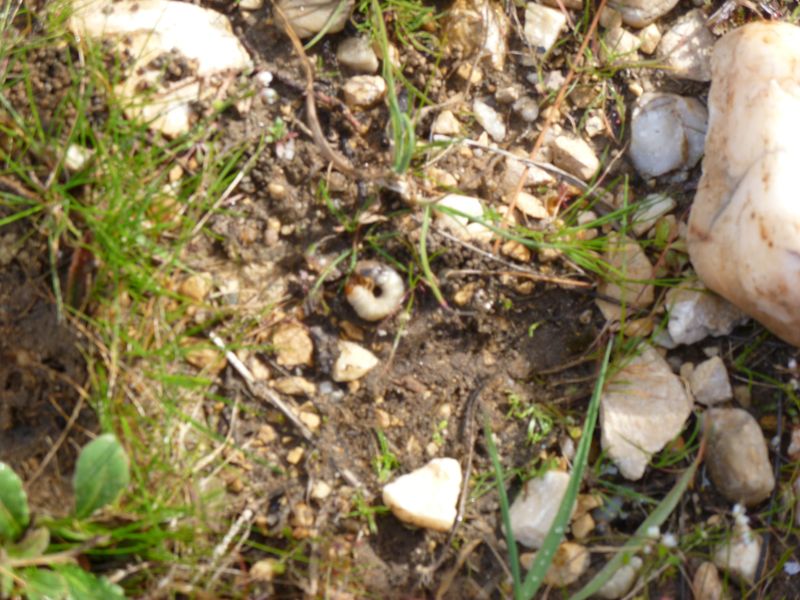 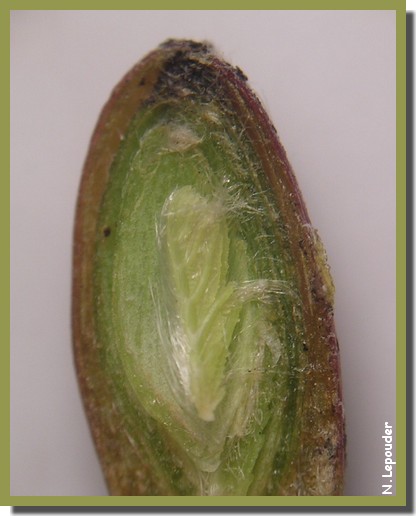 Hiver
Après observation: ils protègent feuilles et fleurs dans des bourgeons ou des bulbes
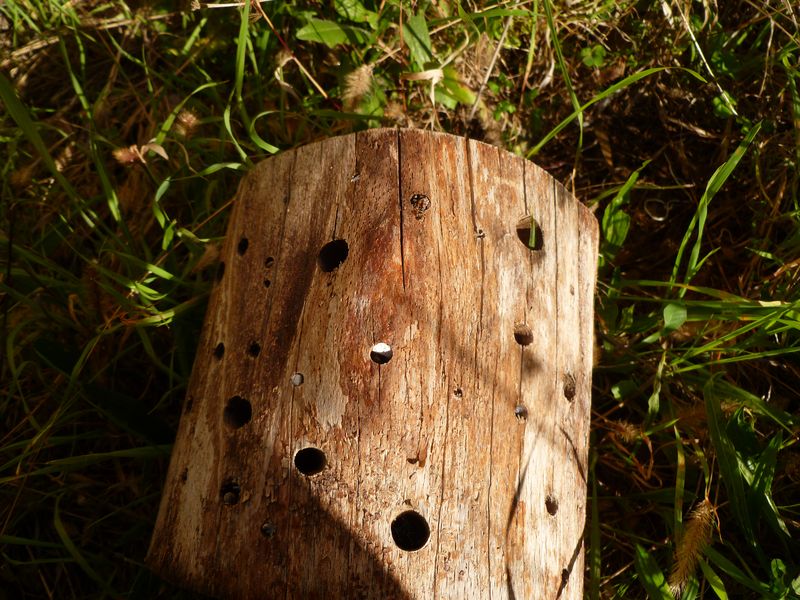 Pourquoi les animaux du jardin se cachent?
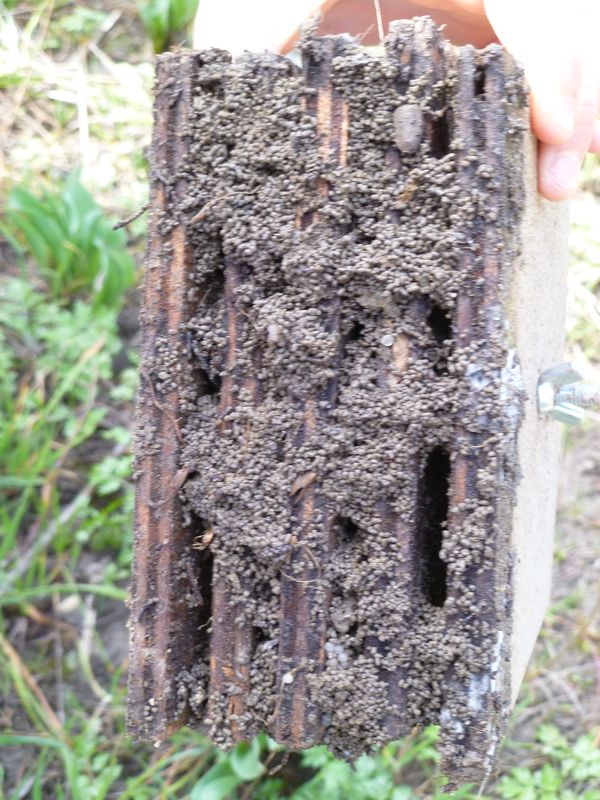 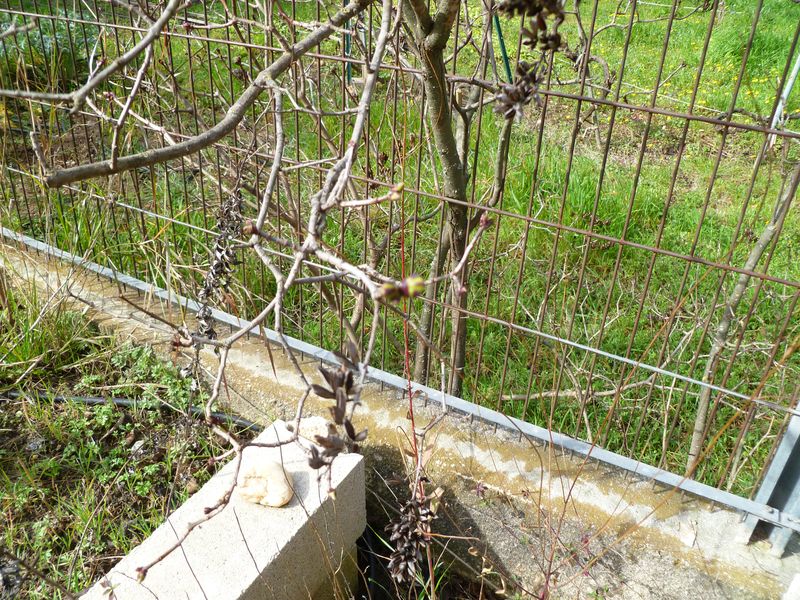 Après mesure de la température:
 ils se protègent du froid
Et les végétaux: pourquoi ils disparaissent ou pourquoi les feuilles tombent?
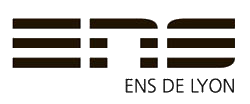 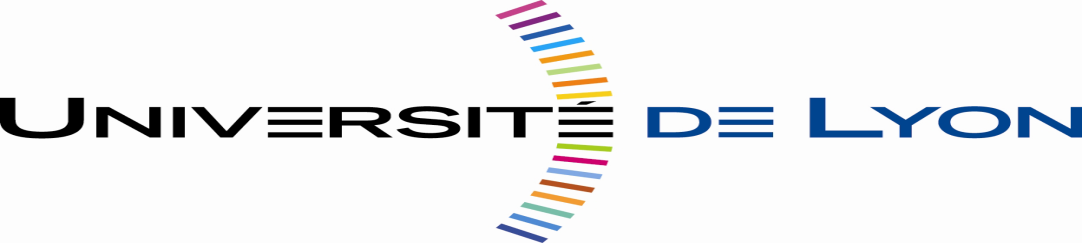 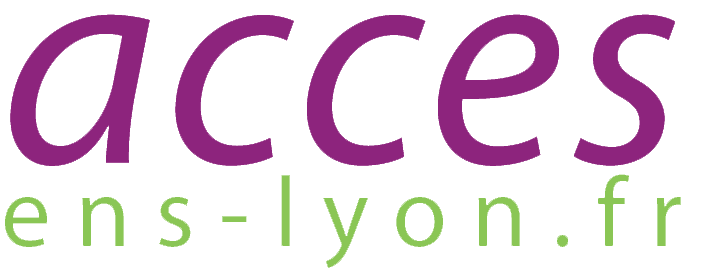